IP Policies and their Role on Promoting Technology Transfer – the “Ten Questions Method”
Ms. Olga Spasic 
Head, Technology Transfer Section (TTS) 
IP for Innovators Department (IPID)  
IP & Innovation Ecosystems Sector
Challenges in defining IP Institutional Policy for the Technopark
Techno park is inter – connecting eco system with innovation stakeholders – academia, businesses, funders and governmental institutions;
What is the Mandate and Services provided by the Technopark?
Accommodation and logistic;
Soft services – business relations, innovation and IP services;
Challenging issue  – who ownes the IP developed in / or with the assistance of the technopark services?
IP laws – inventor;
Innovation / technology transfer laws, strategies, recommendations – mainly institutions, to support structured and knowledgeable technology transfer;  
How to transfer IP of residents to techno parks – Statute, Collaboration Agreement, Contract 
Governance 
Is there an IP  infrastructure – IP Hub, TTO, Innovation / Business Center
Skilled TT staff able to manage IP from research towards the market?
Are researchers and technology managers employees of the TP? 
Are there well defined and transparent procedures?
Who is providing funding for technology transfer activities?
Benefit Sharing
Challenges in defining IP Institutional Policy for the Technopark
WIPO Desk Search and Survey – Technoparks in the Region do not have IP Policies;
Only 5% of services provided are related to IP;
However, intangible assets that are becoming the major value of the businesses today – up to 85%, need an  effective IPR management and comprehensive innovation eco system  on the level of institution, based on main pillars:
Transparent legal framework – Institutional IP Policy;
Infrastructure
Human capital
Funding
There is no “model that fits all” but certain issues need to be addressed in most of IP Policies – “Ten question Method.”
“Ten Questions Method”
Introduction - Definition of the Mandate of Institution
Scope of the Policy
IP ownership
Who is managing IP?
IPR management procedures
Options for IP commercialization of research outcomes
Benefit sharing
Conflict of Interest
Funding
Incentives for researchers
1. Mandate of the Institution - Technopark
To connect Academia and Industry;
To promote high tech in specific sector – IT, biotech, agroindustry;
To support  economic growth of the country;
To assure socially responsible use of national research outcomes for the benefit of the society;
To enhance cross border technology transfer; 

Mandate should be defined and communicated through IP Policy to the residents and potential users, including society;
This will determin the leading principles and the content of IP Policy.
2. Scope of the Policy
Scope may include the groups (Employees, Students, Visitors, Others) to which the policy pertains, the types of IP covered, and other statements with respect to time periods, funds, etc.
Scope of the Policy
Identify categories of persons that fall under the policy – focusing on those that take part in the research and development of IP
Employees of Techno park and resident organizations (R&D, start ups, big companies etc.)
Non – employees – students
Visitors – temporary partners
Others – involved in Techno park's projects with IP outcomes
Important Precondition for Policy to be applied – those that are considered under this policy need to be properly informed and even external partners should have access to the content of policy to know conditions of collaboration.
Scope of the Policy
Determine how the policy will become binding for them: 	
Employment act – include relevant references from the IP Policy in the contract to be signed 
Agreement with Students – If project fully financed by industry or R&D student may in advance assigned IP rights to institution, which in return may recognize the right of student in benefit sharing 
Visitors, temporary partners – before starting the project an Appointment Agreement should be signed regulating the issue of Background and Foreground IP.
Timeline – for the duration of the employment or contract but also if the staff member, student or visitor be regarded as an inventor/ author, then benefits  from commercialization of IP will be due to the inventor/author post termination of employment
3. IP Ownership
[Speaker Notes: Rights Through National Laws
Generally, national laws define who owns inventions arising from work conducted for an employer.  
In some cases, national laws specifically address ownership of inventions arising from research carried out in a university or R&D institution when the research is publicly funded.  
Sometimes these provisions on IP ownership are covered by different laws; they are found, for example, in laws governing employment relationships, laws related to agricultural, plant varieties, trade, health, industry, science and technology and education issues (for example, some countries have innovation laws or university laws) among others.  

IP policies in the institutions, when they exist, should follow the national law.  It is important that the relevant departments within universities and research institutes are aware of the laws of their country which govern their activities. 
Policies are an official position statement of the university and establish key principles and provisions that govern decision-making processes. Policies include details of the university’s expectations and how it will act. Most policies are accompanied by associated procedures and/or guidelines to explain how the policy is to be implemented across the university.
Procedures: provide details of the operational  steps that should be undertaken when implementing a particular policy. They include roles and responsibilities.
Guidelines provide advice on best practice and include additional detail or further context related to the policy and procedures.

Problem:  the university, by the force of its IP policy alone, seeks to expropriate the ownership of the IP, divesting the IP’s owner of that ownership, and have that IP ownership vest in the university, either by: 1. The policy itself vesting the IP in the university, or 
2. The policy creating an obligation upon an employee or student to execute an assignment at a future date. 
The university IP policy seeks therefore to have a legal effect, just as a contract has legal effect, by creating legal rights and obligations. But unlike a contract which is consensual in nature, an IP policy, by itself, is a unilateral non-consensual document.  There are two ways that an IP policy can be legally binding, and that is if: 1. It has legislative force, or 2. It forms part of a legally binding contract. 
See: Philip Mendes, To What Extent Are University IP Policies Legally Binding? 

Contract Law: When specific statutes do not apply, we find ourselves in the realm of contract law.  The trick is in determining whether you have a contract that is VALID.  E.g., often, in order to assign patent ownership, a valid contract must (1) be in writing, (2) give something in in return for having he inventor sign the contract (consideration), (3) give the inventor an opportunity to bargain or negotiate the contract.

Institutional IP Policies: also, the university bylaws.

Common Law
When you cannot apply any of the previous situations, the courts will award ownership based on the facts of your situation, consistent with prior legal decisions.  Common law  uses historical decisions of courts to determine how laws should be applied and to resolve disputes between parties.
Eg with regard to employee invention created in the course of employment, there are some landmark cases in the US which set precedents ot the rule on ownership of IP.]
Different scenarios
[Speaker Notes: From Olga:
IP ownership = Important issue for IP commercialization
	 Main subject of misunderstanding with industry partners;
Researchers and other parties involved in the process need to have a very clear view on this issue 
+ Grant systems: rules of funding schemes;
+ University policies: esp. for copyrights/software
From T. Bereuter:
Examples:  Pre-emption rights – Austria ; Automatic Ownership of Employer – Slovenia]
Ownership of patents created by employees
In most cases: creators of IP are employed by institution 
i.e. there is a formal contractual relationship
In academic institutions - in the case of faculty and graduate researchers

Most IPRs belong to institution
If created with “significant use of the institution’s resources”
If created in the course of duties
NOT inventions that do not relate to the business of the employer (private work of employees)
Copyright of teaching materials – considered in most policies as the IP of staff. But should be reconsidered in case of new opportunities: on-line courses, multimedia products…

Useful to require an “assignment-of-inventions” agreement outside of employment act before including non employed staff in the project .
[Speaker Notes: Source: Kobayashi, G., Protecting Your Ownership of Employee-Created Intellectual Property, Masuda Funai Risk Management Update, July/August 2010


A point that must be covered in an IP Policy, especially if the institutional ownership regime is to be adopted. 
In the cases above:
“employed to invent”  generally the owner is the employer
general employees  “The ownership of inventions invented by general employees (i.e., sales staff, marketing personnel), who have not been hired specifically to perform inventive activities will depend largely on the specific circumstances of the employment and the origin of the invention. The general rule, however, is that the employee will be the exclusive owner of such inventions if there is no contract that provides for the assignment of inventions.
However, Even if the employee in this circumstance becomes the owner of an invention, the employer may still retain certain rights in the invention referred to as “shop rights.” A “shop right” does not necessarily provide the employer with any ownership interest in the invention, but provides the employer with a non-exclusive, royalty-free, non-transferable license to make, use and sell products embodying an employee’s patentable invention. This right only applies within the normal scope of the employer’s business, and, of course, it is much less valuable than the exclusive ownership right in an invention.”
Inventions that do not relate to the business of the employer  generally the employee, if other contract has been signed. 

Source: Kobayashi, G., Protecting Your Ownership of Employee-Created Intellectual Property, Masuda Funai Risk Management Update, July/August 2010

For instance, the inventor will generally own the invention if:
 The development of the creation started before its actual employment;
 The inventor used their own funds to develop the invention;
 The creation has been developed with the inventors’ material outside their working hours;
 The inventor devised an invention in a field different from their job domain.

Source: European IPR Helpdesk. Fact Sheet Inventorship, Authorship and Ownership, European Commission, March 2013]
Consultancy
Frequent situation for academic and R&D institution -  allows the institutions to keep in touch with the challenges faced by the industry; 

IP Policy (IIP) (or separate document): should define the rules to be followed in case an employee wants to enter in a contractual relationship with a private entity (ex.: consulting agreement)

Employment contract: often specifies that prior to entering into such an agreement, employee has to obtain the institution’s approval. 

If approval: only then the IP created during the researcher’s work for the private entity will be exempted from the general rule of ownership by the institution.
[Speaker Notes: Consultancy occurs where:
the project involves buying the skills and expertise (pre-existing know how) of university staff and equipment to work on a specified project; and
the sponsor may seek to own any intellectual property and may also expect complete confidentiality on the part of the university, thus negating any publication opportunities.



“All NCCU employees who have obtained prior approval to engage in consulting work for external organizations must also seek a waiver from the University for inventions created during the course of the consulting agreement. NCCU retains an ownership interest in all inventions resulting from consulting activities where an employee failed to obtain prior approval from the University. ”
Source: North Carolina Central University IP Policy

Sources:

http://www.washington.edu/research/topics/outside-work/

http://www.ncc.commnet.edu/dept/hr/pdf/Policies/Faculty%20Consulting%20and%20Research%20-%20Procedures%20REV%20072115.pdf

http://www.nwcc.commnet.edu/assets/uploads/files/Human%20Resources/HR%20Forms/Faculty%20Consulting%20and%20Research%20-%20Procedures%20REV%20072115.pdf]
Ownership of IP created by students
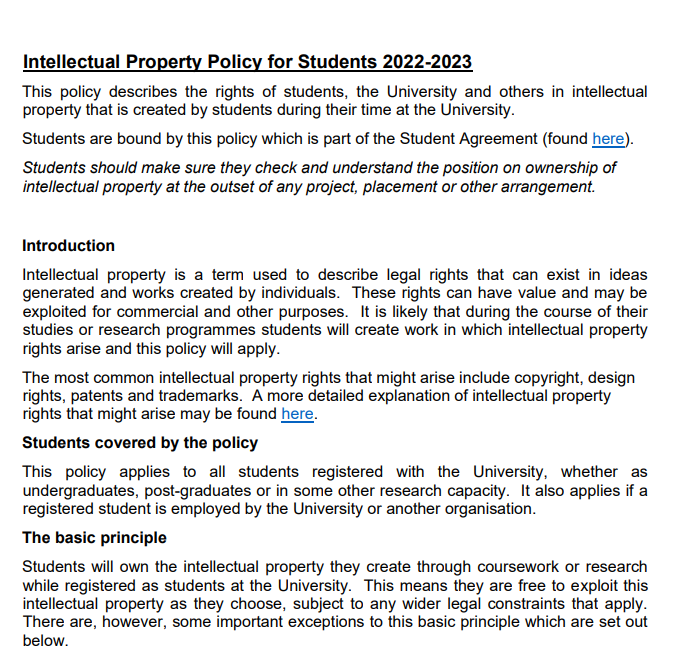 Student IP lies outside of the clear-cut employment context and raises a unique set of issues concerning ownership rights. 

Depending on the policy, student IP may belong to institution / student. 

Additional contract of assignment of IP is often useful.
to be a legally binding contract, there must also be consideration. 

Examples of student IP policies
Example of IP Policy for students of the
University of Bristol
[Speaker Notes: There are times when students develop IP: while working on projects, working in the lab as part of a research program… 



The special case of student-inventors.  Another aspect of an IP Policy worth to underline is the special case of student-generated IP. The issue was discussed in the AUTM Technology Transfer Practice Manual – an official publication of the Association of University Technology Managers.

Unlike faculty and graduate researchers whose contractual relationship with an institution tends to be quite formalized, undergraduates and masters students are not generally regarded as being “employed”.

“While the main purpose of a university’s interaction with students is in the delivery of education, there are times when these students develop IP. These inventions can occur, for example, when students are working on entrepreneurship projects, or when they are working in the lab as part of a research experience, or during industry-sponsored Capstone projects.”
“Unlike faculty and graduate researchers whose contractual relationship with an institution tends be quite formalized, undergraduates and masters students are not generally regarded as being employed by their university in the traditional sense. Accordingly, student-generated IP lies outside of the clear-cut employment context and raises a unique set of issues concerning ownership and other IP-related rights.”

“Depending on the policy of the university, newly generated student IP may be construed as belonging to either the institution or the student. In general, IP laws in each country— particularly those whose legal systems are rooted in English Common Law—grant default IP ownership rights to the inventor or author unless he or she knowingly agreed otherwise. For there to be a legally binding contract, there must also be consideration. That is, the university must give something in exchange for the student’s rights to his or her invention. Thus university IP policy, when it comes to students, needs to be carefully thought out, clearly worded, widely disseminated, and fair.”

To do: Check AUTM for more case studies on how to manage student IP

For there to be a legally binding contract, there must also be consideration. That is, the university must give something in exchange for the student’s rights to his or her invention. 


Source: Barrow, A. et al., Managing Student Intellectual Property Issues at Institutions of Higher Education: An AUTM Primer, AUTM Technology Transfer Practice Manual, 3rd edition, Vol. 2 (2014) pp. 1-26]
Ownership of IP created by visitors
Person who is seconded from another organization, is not necessarily an employee (remains employed by formal employer).

If the seconded employee contributes to IP:  gives rise to the same fragmentation of ownership of IP issues as with students.
Background IP stays ownership of the visitor or its formal employer. 

Before starting the work in the host institutions – an Appointment Agreement assuring binding effect of institution’s IP Policy.
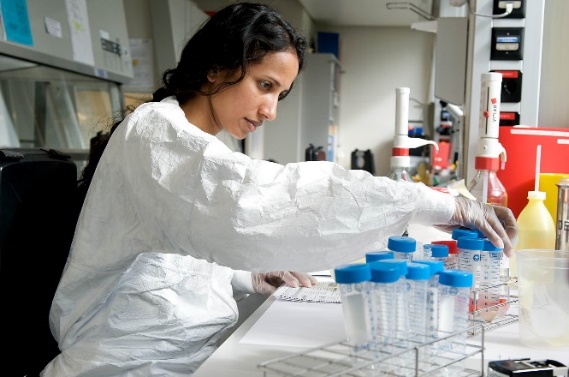 Source: University of Zurich
[Speaker Notes: Source: Philip Mendes, Consulting on IP Policy Infrastructure, OPTEON Publication

In case of visiting researchers from an other institution, it is possible to “negotiate for joint ownership by the universities. Another possibility for compromise is to recognize the contribution of both universities through a patent cost and license royalty-sharing arrangement.”
Source:  Weidemier BJ. 2007. Ownership of University Inventions: Practical Considerations. In Intellectual Property Management in Health and Agricultural Innovation: A Handbook of Best Practices (eds. A Krattiger, RT Mahoney, L Nelsen, et al.). MIHR: Oxford, U.K., and PIPRA: Davis, U.S.A. Available online at www.ipHandbook.org.

“3.8 Visiting Scholars and Seconded Employees Assignment of IP Protocol
In the same way that a student is not an employee, similarly, a person who is seconded from another organisation, is not necessarily an employee. A seconded employee remains employed by the person’s formal employer, not the organisation to which the secondment takes place.
Where the seconded employee contributes to Intellectual Property, this gives rise to the same fragmentation of ownership of Intellectual Property issues described in relation to students. An organisation cannot commercialise what it does not own. Joint ownership with the formal employer is not enough. Joint ownership gives rise to its own special issues, and might even result in the practical loss of any benefit.
In the same way that an assignment needs to be procured from a student, it also needs to be procured from a seconded employee’s formal employer. An assignment from the seconded employee is ineffective, and inappropriate.
An assignment from a seconded employee’s formal employer gives rise to issues different to those that relate to students. A different sort of assignment, and a different protocol, is in this case necessary.
This protocol sets out the protocol and appropriate assignment document that is required for seconded employees.
A visiting scholar may or may not be a seconded employee. The protocol describes how a visiting scholar should be dealt with in relation to Intellectual Property.”
Source: OPTEON Publication by Philip Mendes 


City University of London Policy:

4.1 Unless otherwise agreed in contracts, in place between the University and funding bodies or other third parties, the University will own all intellectual property which is devised, made, or created:
b) by postgraduate research students in the course of or incidentally to their studies, unless otherwise agreed in writing between the postgraduate student and the University; for example, if the research is funded by a 3rd party, or self-funded; or
c) by other persons engaged in study or research in the University who, as a condition of their being granted access to the University's premises or facilities, have agreed in writing that this Intellectual Property Policy shall apply to them. This includes visiting academics and retired members of staff (including emeritus professors), for whom the Head of Department shall ensure an agreement is in place which includes terms of ownership of intellectual property invented by the visitor in the course of the visit and their agreement to comply with this Policy; 
All staff and students involved in a research project supported or commissioned in full or in part by a third party must be informed of the contractual issues by the Principal Investigator before the research starts.


Victoria University of Wellington IP Policy:

Research Students:
Persons enrolled in a supervised research course including Honours, Masters and Doctoral research.

Visiting Academics:
Academic visitors who are not employees of Victoria University but with whom the University has a third party relationship. Such visitors include those on sabbatical and other forms of research and study leave.

5.1.3 Research Student Ownership
(a) Research students generally own the copyright in works produced by them in the course of their studies such as their thesis, dissertation or report document as well as other IP created by them in the course of their studies.
(b) In some circumstances the University may require research students to sign an agreement prior to commencing or during their intended research programme assigning IP to the University. The criteria for determining whether or not an agreement with a student is required are set out in clause 5.3.2(d).
(c) Notwithstanding the ownership rights provided under 5.1.3(a) and 5.1.3(b) research students on external placements with third parties may be required to sign an agreement with those third parties which determines the ownership of any IP created during the placement. In circumstances where the University has received ownership rights under 5.1.3(b) it, rather than the student, may need to enter into an agreement with the third party.
(d) In the case of either 5.1.3(b) or 5.1.3(c), the University will institute procedures to explain the content and effect of any such agreement, and will advise research students to obtain independent advice before signing an agreement. While variations may be negotiated by research students, any agreement to transfer IP rights to the University will be based on the template attached as Appendix B.

5.1.9 Visiting Academic Ownership
Heads of Schools, Directors of Centres and Institutes, and Managers of other administrative units will negotiate an agreement with visiting academics conducting research at the University, and for Victoria University academics conducting research at other institutions. The principle of such agreements should be that IP is owned by the parties in proportion to the relative value of each party’s contribution to the development of the IP including consideration of pre-existing intellectual property contributed, the quantum of inputs contributed, and the value or importance of that intellectual property and those inputs to the development of any new intellectual property.]
Issues to be Considered in Collaborative Work
Background IP stays ownership of each Party in collaboration;
Major IP Issues 
Access to partners’ IP often assured through non exclusive time-limited licensing agreement; 
Use of partners’ IP - only in the framework of the ongoing collaboration agreement;
Foreground IP:
IP owned by the party who created; 
 Joined ownership.

Joined Ownership 
Challenge in the context of different jurisdictions;
Needs well defined IPR management principles.
[Speaker Notes: Collaborative research: We are using the term “collaborative research” in its broadest sense.  The issues we address are relevant to any relationship in which the proprietary IP of one firm are used by another firm in a business context.

The “Want, Find, Get, Manage” Model® is a useful framework to explore IP issues in collaborative research agreements. Source: Intellectual Property Issues in Collaborative Research Agreements, by Gene Slowinski and Kim William Zerby.

Want: The foundation of a powerful collaborative strategy is a clear definition of what the firm “Wants” to access from the outside world. A clear understanding of how the firm converts technology into value allows managers to determine what activities they should carry out internally, and what activities they must carryout with partners. The Want phase must clearly define the IP they “Want”, and how those assets will be used inside the scope of the collaboration during the relationship’s life and upon its termination. 
- Is IP ownership/exclusivity necessary?
- Which markets, products, services and geographies will our firm use the assets of the other (Background IP) and new assets that are the fruit of the collaboration (Foreground IP).  
- Does the firm require rights to the partner’s background and/or foreground IP outside the boundaries of the Program and/or upon termination?
If joint development is required, how will the teams cooperate, and how will IP be managed and owned?

Find: database searches, internet search engines and contacts in professional networks.  Recently a network of for-profit firms has emerged that specialize in helping firms “Find” what they “Want”.   

Get: The purpose of the “Get” phase is to negotiate a mutually agreeable contract that meets both firms’ business and technical needs.  The first challenge is to understand each firm’s business and technical needs from an internal perspective. Both firms understand how their IP will be used by the other, and they understand the impact of that use on their own business strategy. Don’t start collaborating without the appropriate agreements in place!!! In the normal course of events, two firms begin discussions based on an analysis of non-confidential information.  Next, they move to an evaluation of each other’s proprietary assets using a Confidentiality Agreement (CDA).  In some cases, a Material Transfer Agreement allows the firm(s) to test the specific material in question.  If all goes well, a Joint Development Agreement (JDA) is signed. 

Manage: Companies that avoid IP conflicts in the Manage stage focus attention on three good laboratory practices. 
- Know your obligations under the agreements
- Maintain up to date documentation
- Plan patent filings to allow for review by the other party]
4. Management of IPR
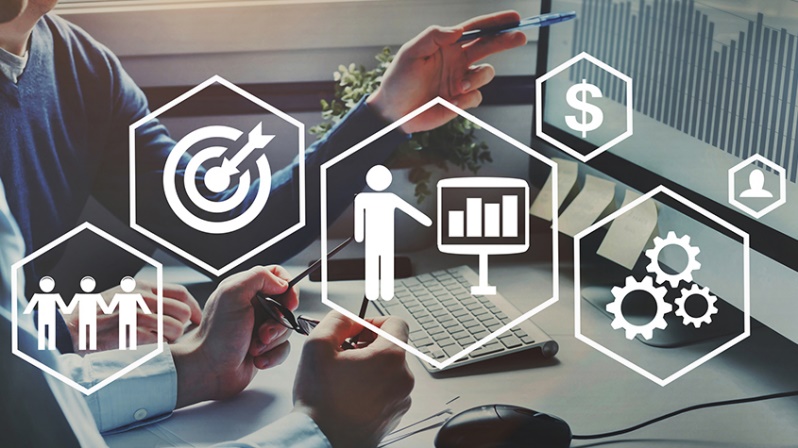 Who is responsible for the management of IPR?

Innovation Center?
IP Hub?
Technology Transfer Office?
External body?

Is there a TTO, an outsourced company, government entity, IP Hub, the national IP Office, who: 
negotiates licenses with outside parties, 
reviews employee contracts, 
manages invention disclosure procedures,
reviews sponsored research proposals, 
manages royalty sharing 
establishes and manages spin-off companies 

What are the professional skills required for effective IP and technology management?

Who is providing technology transfer education and training – very often TTO is a great source of transfer of knowledge.
Role and Mandate of the TTO
[Speaker Notes: Assistance to faculty members, get funding, commercialize
Assess which discoveries are worth patenting + filing of patent applications
RQ: typical scientist is not experienced in how the marketing works and needs all the help he can get.
Source: Howitt, Peter, From Curiosity to Wealth Creation: How University Research Can Boost Economic Growth (June 5, 2013). C.D. Howe Institute Commentary 383


“University ownership of inventions along with a dedicated TTO might dominate a system of professor privilege for a variety of reasons. Several theoretical studies focus on the potential for TTOs to act as intermediaries between inventors and potential licensees (Hoppe and Ozdenoren, 2005; Hellmann, 2007; Macho-Stadler et al., 2008). In all three cases, these offices serve to mitigate the uncertainty surrounding university inventions.
 In Hoppe and Ozdenoren (2005), uncertainty about the profitability of inventions prevents firms from licensing them, unless a TTO invests in acquiring information to reduce this uncertainty. They examine equilibria in which it is worthwhile for the TTO to make this investment and for firms to adopt and invest in developing inventions. The authors showed that the use of success-based payment terms, such as royalties or equity, signals to firms that the TTO is interested in choosing the best match of inventions with firms. When the number of inventions available to the TTO is sufficiently high, these payments support an equilibrium in which the TTO performs an intermediary function. Macho-Stadler et al. (2008) are similar in stating that firms have incomplete information about invention quality and contracts take the form in which universities receive a share of licensee profits. The TTO, with private information about true invention quality, may shelve a portion of the inventions to establish a reputation for offering high-quality inventions. As in Hoppe and Ozdenoren, whether it is worthwhile for the TTO to invest in establishing such a reputation depends on a sufficient supply of inventions.
Both of these studies point to potential TTO benefits that are unlikely to be seen under professor privilege. On the other hand, neither study addresses issues related to inventor incentives to disclose inventions to the TTO or to cooperate in further development. One of the major concerns expressed by proposals for alternatives to university ownership was that because of conflicting objectives, TTOs in practice have difficulty getting faculty inventors to disclose their inventions (Litan et al., 2008; Kenney and Patton, 2009). Survey evidence also points to conflicting objectives between TTOs and faculty inventors (Thursby et al., 2001).”
Source: Färnstrand Damsgaard, E. and M. Thursby (2013), ‘University entrepreneurship and professor privilege,’ Industrial and Corporate Change, 22(1), 189-190

From Olga:
In knowledge based knowledge economy essential role of TTOs is   fostering innovation in academic institutions from early stage of the research and enhancing links with industry; 
Providers of professional IPR management services;
Other services – awareness raising, training, development of the brand and reputation of the institution, etc.;
Usually national IP/ Innovation Policies/ Strategies  envisage the need for establishment  of TTOs, with very broad definition of mandate; 
Regional ( EC Recommendation of 2008) or national guidelines (Hungary) on technology transfer may provide more specific recommendations;
Complexity of the mandate and variety of services mostly depend on the on the context and specific conditions in individual academic institution;
Therefore Institutional IP Policy establishes the base for the work of TTO


IP Commitie + TTO]
Special Forms of TTOs - Poland
The main task of SPVs is to create and acquire shares in spin-off companies. 

The university may conclude an agreement with the SPV, under which it transfers to the company the rights to manage the know-how and research results created at the university, which in practice means commercialization. 

In addition, SPV may also use the university's research infrastructure for commercial purposes and may conduct additional economic activities.
Law on Higher Education and Science in Poland
The Law on Higher Education and Science 2018 enabled universities to implement technology transfer and the commercialization process through: 
University-level units, referred to as technology transfer centers (TTC)
Non-university units - special purpose vehicles (SPV)
[Speaker Notes: Source: University of Glasgow, Policy for Intellectual Property and Commercialisation, v1.3 (20/03/2013) 
Available at: http://www.gla.ac.uk/media/media_342142_en.pdf]
5. IPR Management Procedures
6. Major IP Commercialization Options
There are three main IP commercialization options 

Assignment
Licensing 
Spin-outs
[Speaker Notes: There are many potential ways by which universities can exchange knowledge and transfer technologies out from the university to the businesses. These can be grouped in the following categories:

Licensing: the university grants licenses to commercial entities or not-for-profit organizations for the commercialization of its knowledge and/or technologies.
Spin-out:  the university encourages the creation of new companies based on researchers’ knowledge and/or technology.
Contract research and collaborative research: the university collaborates with companies and other institutions, with the objective to generate technological results having potential for commercial utilization.]
Commercialization options
Assignment of IP Rights
Rare option for publicly funded research institutions
Contractual or Research Service Agreement – under conditions stipulated in the IPP
Individual Consultancy Agreements of professors/researchers – what are the IP rights of the university?
  
IP Licensing
With / among research institutions in the framework of technology development and commercialization of results of academic collaboration;
Sponsor institutions
Industry partners

Startup / Spin Off
[Speaker Notes: Different possible scenarios:
Depending on ownership model: commercialization by inventor or by university/PRO 
Most frequent modes of commercialization:
Start-up (by individual inventor or university, possible spin-off of university commercializing firm)
License to an established firm (important and costly matching process to find market partners)
Sale of IP

Probability of successful commercialization strongly depends on the mode chosen.

Factors to take into account:
National legislation (start-up formation, ownership)
Commercial environment
Characteristics of a given invention, development stage

University of Glasgow “Easy Access” Policy:
8. Easy Access IP
In some cases the University may not not best placed to develop the IP to a stage at which a high value spin out or high value licensing  opportunity could be obtained. This could be because of a lack of the necessary skills and expertise within the University, or because the investment required  to take the IP forward exceeds the funding available to the University or would not justify the potential rewards for the University, or because the IP is within a specialist or niche area. The University has established EASY ACCESS IP (EAIP) which is a scheme designed to ensure that any IP  which is not (for whatever reason) selected for support through the process set out above can still be made available for use by industry. Each  employee has the option (subject to College and R&E Steering Group approval) to exploit their IP via the EAIP scheme if they wish to do so.
The rules of the EAIP scheme are very straightforward. The licensee is required to enter into a 1 page licence agreement with the University. No financial consideration will be due, but the licensee must:
(a) demonstrate to the University’s satisfaction how it will use the IP to benefit the economy within 3 years;
(b) agree to no restrictions on use of the IP by the University in future research and teaching activities; and
(c) agree to publicly acknowledge the contribution of the University in the event of successful commercialisation.

EAIP licences will only be granted to companies not connected with the IP’s Inventor. Licences will not be granted to third parties where:
• the inventor(s) or a family member have an ownership interest in the company
• the inventor(s) or a family member have a personal commercial agreement with the company or the company’s owners
• the inventor (s) have a Directorship or Advisory Board position with the company
All EAIP opportunities must be approved by the relevant College Business Development team, VP(R&E), Head of College and relevant Head of School or Director of Institute.

Intellectual Property Not Commercialised by Easy Access IP or by the University
For IP which is not being commercialised by the University or via the EAIP route, the University will, upon the request from the Employees, and subject to any terms and conditions in place with third parties, licence or assign such IP (with the right to sub-licence) to the Employee (s) in return for 3% of all income e.g. royalty-earned and/or equity disposal and/or sub-licence income. All costs associated with licensing or assigning the IP and maintaining any patents must be borne by the Inventors.
Any use of University resources, facilities, personnel or own work time by Employees to develop their licensed IP must be approved by their College with an appropriate commercial arms length contract being agreed in advance of any such activity.]
Commercialization Options
Principles 
Socially responsible licensing
Models of Agreements
Data base of signed agreements – important source of information and support for IP valuation.
7. Benefit sharing
In the absence of a specific regulation the most frequent rule is 30% - 30% - 30% (university, faculty, inventor).

Important to define the base for revenue sharing, and when different bases are applicable: 
Gross Revenues; 
Net License Revenues; 
 Parties should agree on the costs to be deducted.
[Speaker Notes: RQ: Constitutes a tool of rewarding the inventor, and encourages him to invest further effort in development of the technology. 

From Mendes, Ph., Consulting on IP Policy Infrastructure, OPTEON Publication:

“3.3 Commercialisation Revenue Distribution Protocol

Research organisations recognise that sharing commercialisation revenue with inventors is a vital part of fostering a commercialisation culture.
Universities have long had commercialisation revenue sharing policies. Other research organisations have followed suit, and not just non profit research organisations, but public sector and private sector research organisations as well.

A Commercialisation Revenue Distribution Protocol:
1. encourages innovation and inventiveness
2. fosters the achievement of the commercialisation mission.
A Commercialisation Revenue Distribution Protocol needs to state significantly more than just that inventors are to receive a percentage of revenue:
1. should the protocol be mandatory or discretionary (aspects of both should be reflected in the protocol)
2. what is net revenue
3. what is a revenue to be included in net revenue (there are some surprising revenue sources)
4. what is an expense to be deducted from distribution (there are unexpected expense items).
More than this, a Commercialisation Revenue Distribution Protocol needs to deal with what is a very neglected issue, and that is equity in a start up company:
1. should inventors be entitled to equity
2. if so, should they hold equity directly, or through the research organisation, or some other vehicle
3. what class of equity should be provided to inventors.”


Examples from sample policies: 

Example 1: Cornell University Policy – classic 33-33-33

Distributing License Revenue
In the case of a Cornell invention, the university, through CTL, will receive all license revenue and, in recognition of the efforts and contributions of the inventor, distribute total net license revenue as follows:
 One-third (33.3 percent) to the university inventor(s) in recognition of their contribution. In the case of university co-inventors, this distribution will be shared
 One-third (33.3 percent) will be divided as follows: (a) 60 percent to the inventor's research budget, sub-unit (typically the inventor's department, school, section, or center) and university unit (typically the inventor's college) in a manner to be determined by the dean of the unit (or, for research centers in the Research Division, the VP-TT), and (b) 40 percent to the university for general research support
 One-third (33.3 percent) to the university to provide CTL with operating funds to cover the cost of service provided to the university with regard to intellectual property matters and particularly to cover direct costs, where license revenue or other cost recovery has not been achieved
In the case of an irresolvable dispute over net license revenue distributions, such revenue will be distributed as determined by the VP-TT, whose decision will be final.

Example 2: American University of Beirut Policy – 33-33-33 with modification

Section 7 - Allocation of Returns from Creations (Royalties Distribution)
The University will first deduct 15 percent from the returns it receives from any exploitation of a creation to cover administrative overhead and then any direct expenses that have been incurred, such as patent filing fees. The remaining income will then be divided equally as follows:
1. Inventor
The inventor shall receive one third (33.3 percent) of the net royalty income. Joint inventors shall share the percentage of net royalty income allocated to the inventor. Any person hired or retained for the purpose of producing an invention shall not be entitled to a distribution of net royalty income with respect to that invention. Net royalty income shall mean gross royalties received by the University, less directly assignable expenses resulting from patenting and licensing the particular invention. The roylaty shares for the inventors will continue to be paid to them even after they leave the Unviersity, or to their lawful heirs in the case of death.
2. University
The University shall receive one third (33.3 percent) of the net royalty income to provide operating funds to cover the cost of service provided to the University with regard to intellectual property matters, and particularly to cover the costs associated with patenting and marketing inventions where royalty income or other cost recovery has not been achieved.
3. Department or Center
The inventors’ departments or centers shall receive the remaining third (33.3 percent) of the net royalty income and the inventors will receive 30 percent of this amount as a research budget if they request. If the annual net royalty income for an invention originating from department or a center at the University exceeds 20 percent of the annual budget for that department/center, the excess income shall be retained as endowment for the department/center.




Example 3: Virginia Polytechnic Institute and State University – 50-50

D. Revenue Sharing
Revenues generated by the successful commercialization of IPs owned by the University (whether or not protected by patent and/or copyright) shall be shared equally between the University and the originator(s) of the IP, subject to the conditions and exceptions outlined below.

1. Revenues subject to sharing include royalties, licensing fees, incentives, etc. received by the assignee licensor organization, less the costs/expenses described below. Specifically excepted from sharing are payments received and designated for specific purposes such as sponsored or unrestricted research grants, services to the University, research equipment and/or materials, consulting fees to researchers, etc. These payments will go directly to the designated entity and purpose.

2. Also excepted from sharing are revenues resulting from:
a. Tasks and/or activities specifically and explicitly assigned to employees by an administrative unit of the University, or
b. Activities and/or tasks clearly defined in the written, University approved, policy of an administrative unit of the University.

Such revenues, flowing through the University assignee organization, will accrue to the originating administrative unit of the University net of development costs.

3. Expenses to be subtracted from gross revenue before sharing shall be limited to documented direct and indirect costs for protection (patenting), marketing and development of the IP. Specifically excluded are costs incurred in the generation of the IP (i.e. research costs). Development costs shall include (but not be limited to) payments made to (or retained by) non-affiliated organizations (e.g. Research Corp. Technologies, CIT, etc.) involved in the process of commercializing the IPs owned by the University.

4. Non-cash compensation for rights to an IP may be accepted but only with the informed consent of the originator(s) of the IP. The share of net revenue not paid to the originator(s) (50 percent) shall be applied as follows:
a. A portion equivalent to at least 10 percent of total net revenue may be distributed to the originator(s)' primary unit(s) (e.g. Departments, Centers, etc.). 
b. The remainder to the University assignee organization (VTIP). 


Example 4: Muhimbili University of Health and Allied Sciences -50-50

3.0 Sharing of Intellectual Property benefits
The University will encourage the commercialization of the technology and other IP  developed by its academicians, students, trainees and other staff and will provide for the sharing of any income derived with the creators of the ideas that produced the IP or the technology. The mechanism for the division of this income is hereby described: -

3.1 The University will share royalties, equity and other income derived from the licensing of patented inventions and other transfers of technology (including licensing of non-patented technology, material transfer agreements, etc.) with the creator, unless prohibited or restricted by a third party agreement. The sharing of income from IP will be based on the net value after deducting the University overheads. Joint creators or inventors will mutually agree on the formula to be used for sharing of the inventions. The creator’s share will be fifty percent (50%) and the University fifty percent (50%) of net income. The University income will be shared with respective Schools/Institutes and Departments: - 50% to the Department, 35% to the School (15% creators lab, 10% creator’s department, 10% School administration) and 15% to the central university administration. 

3.2 It is recognized that the DRP’s office has an important role including negotiating non-government research agreements in addition to technology transfer agreements. The central administration, individual Schools/Institutes and departments should contribute to the annual support necessary to enable the DRP’s office to continue in this role. It is recommended that DRP receive annual support equivalent to 10% of the indirect costs derived from non-government research support negotiated by DRP’s office.

3.3 A plan for the division of IP and indirect cost income consistent with the above recommendations will be prepared by DRP’s office and reviewed every two years by the IPMC. After review, IPMC may recommend to the DVC - ARC adjustments or amendments to the plan for division then in force.]
Revenue sharing – Institutional IP Policies
Charles University, Czech Republic
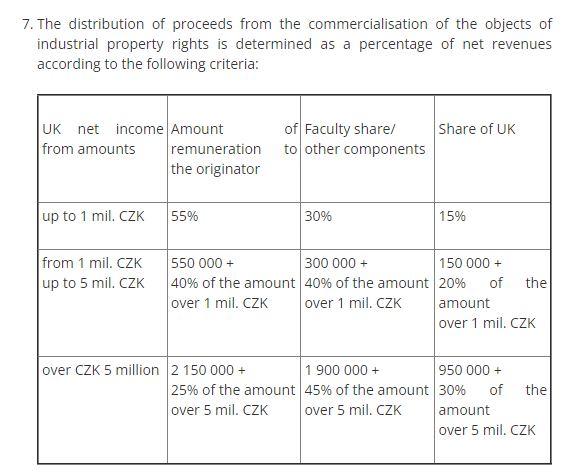 University of Niš, Serbia
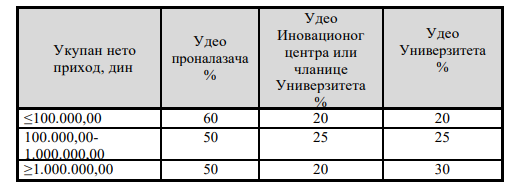 [Speaker Notes: https://documents.manchester.ac.uk/display.aspx?DocID=24420

https://gateway.wipo.int/UserCheck/PortalMain?IID=582611CD-A20A-6C00-B422-BB0C0CD21EE8&origUrl=aHR0cHM6Ly9kcml2ZS5nb29nbGUuY29tL2ZpbGUvZC8xc21wX2hzQXZ4SlVpQ2tGZHZJczJEc0YxeUNnaHM4S2Mvdmlldz91c3A9c2hhcmluZw]
8. Conflict of Interest
Do researchers have a right to private consultancy with industry partners?  - see national laws
To what extent – How many hours per week?  Amount of money?
Directly or through TTO?
How to assure that there is a balance between consultancy and regular employment obligations of professor:
limited number of hours per week
limited level of honorarium, without sharing revenue with university
other solutions. 

Revenue sharing with University?
IP Rights – Does university have rights on IP developed in the framework of consultancy contract of professor?
[Speaker Notes: From Mendes, Ph., Consulting on IP Policy Infrastructure, OPTEON Publication:

“3.9 Conflicts of Interests Protocol
Increasingly, a research organisation’s staff seek to participate personally, in the commercialisation process.
For example:
1. a staff member may seek, or be given, shares in a start up company
2. a staff member may be a director in a start up company
3. a staff member may form the staff member’s own company, and propose that Intellectual Property owned by the research organisation by assigned or licensed to that company.
All of these situations give rise to a conflict of interests, or at least, to the appearance of a conflict of interests.
Some United States universities require that no conflict of interests situation arise, and therefore require staff members to resign when a conflict of interests does present itself.
However, it is possible to manage these types of conflict of interests situations, without resorting to that extreme measure.
It is possible to implement a process that identifies and manages the conflict of interests, for the benefit of both the organisation, and the staff member.”

Examples from selected policies:

Example 1: from University of Nairobi Policy:

Article 17: Conflict of Interest or Commitment
(1) Any of the following factors may signify a conflict of interest, which will be taken into account prior to
waiving or licensing UoN’s rights to inventors, innovators, creators, breeders under this policy;
a) An adverse impact on UoN educational responsibility to its students;
b) Undue influence on the employment commitment to UoN in terms of time or direction of effort;
c) A detrimental effect on UoN obligations to serve the needs of the general public; and
d) Potential conflict of interest as defined in the national laws, UoN code of ethics, regulations,
policies and procedures.
(2) An employee shall disqualify himself or herself from participating in any licensing negotiations or
other matters of technology transfer where the University is likely to be disadvantaged by such a
decision in the following circumstances:
a) Where an employee has an external relationship with a company that itself has a financial
interest in a University project; or
b) Where the University official serves on a board of a company that has financial transactions
with the University; or
c) Where an employee has equity holding or royalty expectations that could influence the
decision; or
d) Where the employee of the University is an interested party and by virtue of his or her position
is likely to influence the decision.


Example 2 Duke University Policy:

Conflict of Commitment and Outside Professional Activities
A. Definition of Conflict of Commitment: A conflict of commitment can be said to exist when a member of the university community has a relationship that requires a commitment of time or effort to non-university activities such that an individual, either implicitly or directly, cannot meet their usual obligations to the university. Obligations to the university are not discharged solely by meeting classes but require availability of faculty to students outside the classroom, participation in various committees, supervision of graduate and postdoctoral students, and progress in research programs. Any relationship with an outside organization that requires frequent and/or prolonged absence from the university presents a conflict of commitment.
POLICY: Faculty members shall avoid relationships that constitute a conflict of commitment.

1. Conflict of Commitment Procedures - Disclosure of Conflict of Commitment: It has long been recognized that consulting, in certain situations, can create in a faculty member a conflict of commitment. The university’s policy of restricting a faculty member’s consulting to one day a week addresses this issue in part. Among other situations in which faculty may face a conflict of commitment are ownership or management responsibilities by a faculty member in an enterprise outside of the university.
POLICY: To assure that the university is informed about arrangements that may pose a conflict of commitment, faculty members shall disclose at least once a year and in writing their outside relationships with corporations or other business entities as outlined in the Conflict of Interest Policy (REF). Information disclosed shall include the name of the company, and the nature and scope of the relationship.

2. Research Policy Committee
POLICY: In cases where a faculty member wishes to appeal an interpretation or decision made under this policy by a chair, dean, or provost, or where a chair, dean, or provost wishes to consult others for advice before making such a decision, the case may be brought to the Research Policy Committee.]
9. Funding for Technology Transfer Activities
[Speaker Notes: Cost elements in IP management:

The major costs associated with operating a TTO’s patent program are:

(a) Inventor compensation;
(b) Legal fees associated with patent prosecution;
(c) Government fees associated with patent prosecution;
(d) Patent annuity/maintenance fees;
(e) Legal/business fees associated with licensing;
(f) Legal fees associated with patent enforcement.

Running a successful TTO has much more in common with running a business than a government department or teaching students. The TTO manager has to think in terms of costs and revenue, with the goal of transferring the institution’s technology to society for public benefit, and creating net income in the process. 

****

Special University IP Related Funds – “Innovation Fund” ;
Part of the TTO Budget;
Percentage in the Benefit Sharing Schematic (envisage in the IP policy that for example 10% of revenues should always be invested in “IPR Fund”);
External Funding:
Government Funds and Grants ( usually available for special projects – not for regular TTO activity); 
Industry Partner ( as a part of a “licensing deal”, in particular in the case of international protection of IP that is subject matter of the contract );
Venture Capitalist (VC); 

Other Options…


RQ: Higher VC makes it easier to spin off. More financing opportunities. 

See Sharing of Revenue clauses
 Often the university share is intended to “provide operating funds to cover the cost of service provided to the University with regard to intellectual property matters, and particularly to cover the costs associated with patenting and marketing inventions where royalty income or other cost recovery has not been achieved” – from American University of Beirut Policy]
10. Incentives for researchers
[Speaker Notes: This is an overview of the different incentives that are explained in the Guide. I wont have the time to deal with all of them in detail, but will give some examples of each of the three categories.

***

Non-financial incentives 
These incentives typically involve praise and honour received for an achievement (‘kudos’); they often involve the recognition, praise and public promotion of an activity; they can be from within the University, or from external organisations. They can include incentives to engage in technology transfer and to consider socially responsible technology transfer (e.g. access to medicines). The non-financial incentives often reflect the culture of the university and the messages leadership wishes to promote about the role of TT in the university. 

Career advancement incentives 
These incentives are part of the recruitment into a university, promotion and retention within a university.  What incentives may encourage a researcher to join a university, to stay at a university, and to gain promotion within a university? To what extent is engagement in technology transfer activities taken into account in promotion and recruitment opportunities?

Financial incentives 
The most common financial incentives are researchers receiving a share of licensing income and researchers becoming shareholders in successful spin-out companies.
These are the direct appeal to researchers to get involved in technology transfer and to receive a share of the financial returns. 
There can also be financial incentives to encourage general researcher engagement in knowledge exchange - research contracts and consulting for example.
 
***

Note: Under non-financial incentives, this ppt only deals with the first 4 incentives, not with Right to Publish and Returning IP.

Returning IP to the inventor  
 
The path to commercialization begins when an invention is disclosed to the TTO.  Critical assessments determine whether the technology has a market, a market need, and whether it can be patented or otherwise IP-protected. In some cases, those assessments return too many negatives: there may be insufficient interest among licensees or investors, difficulty scaling up, competition and regulatory risks, and a slew of other issues that, despite the TTO's best efforts, prove too difficult to overcome. Rather than letting the case files collect dust, the intellectual property can and, in many cases, should be returned to the inventor. However, there are some difficulties. For starters, Restrictions. and rights need to be clarified due to the large number of players and factors to consider. There's also the important relationship with the inventor to maintain and even strengthen. To communicate why the IP is being released, what led to the decision, and what the rights of the University, funding sources, and faculty are in relation to the innovation.

Protecting researchers’ right to publish 
 
It is crucial to Researchers the ability to publish the outcomes of a research cooperation with industry and thus it is a very important factor and incentive to contribute to technology transfer if this capability is granted.  
 
Many institutions will negotiate schemes that let the Researcher to publish when they collaborate with industry after appropriate engagement with the industry partner to guarantee that no sensitive information is disclosed, and that any IP is properly secured.  The length of the confidentiality obligations is typically between three and five years, but much will depend on the nature of the project, the amount of time needed for additional development before commercialization (for example, pharmaceuticals may need more time), and the type of intellectual property (for example, whether the research is expected to result in a patent, in trade secrets, and a know-how license it is anticipated then it may not be possible to negotiate publication rights. This may be a serious issue: as an example, US universities will generally not agree to do research that must be kept secret. U.S. standard for publication includes a process of  review performed by the company  only for potential inventions not identified by University or inclusion of company confidential information. The review period is typically 60 days, and no more than an additional 60-day delay is allowed to the company to request changes or to file patent applications.
 
Universities and TTOs can support Researchers  needs in their relation with companies  by making it very clear that it is a Researcher’s choice to delay or withhold a publication for any reason, providing  very clear, accessible information via the TTO of how patenting and publication can be complementary, and where issues will arise, not signing up to any agreements with third parties that delay publication for more than a few months and inform all Researchers involved in a delay - always of no more than a few months.]
IP Policy of Belarusian State Technological UniversityProvision on Incentives
Conclusions
Develop your own Institutional IP Policy !
Involve in the process all stakeholders (researchers, students, local firms) – it has to be their policy as well.
Language and content should be user friendly and  understandable also for those who are not lawyers.
Communicate the text, make it publically available.
It may be helpful to have  models (templates) of the main technology transfer agreements – with the understanding that it should be used as a base – each situation has its own specificity.
Monitor implementation, evaluate and improve – it’s a dynamic process.
Thank you for your attentionFully at your disposal for any further information
Olga.spasic@wipo.int